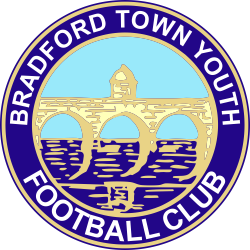 BTYFC
2021-22 Registration Process: ClubPay
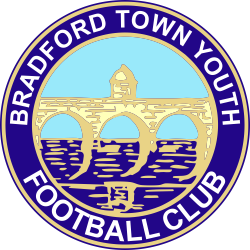 BTYFC registration process has been simplified
__________________________________________
ClubPay:

Lower Admin
Greater Financial Control
Transparency/Auditable
Data collection/availability
GDPR compliant
User friendly

ClubPay has been fully tested on Under 13s Mustangs. Feedback was positive:

“It was pretty easy, even for this technophobe”
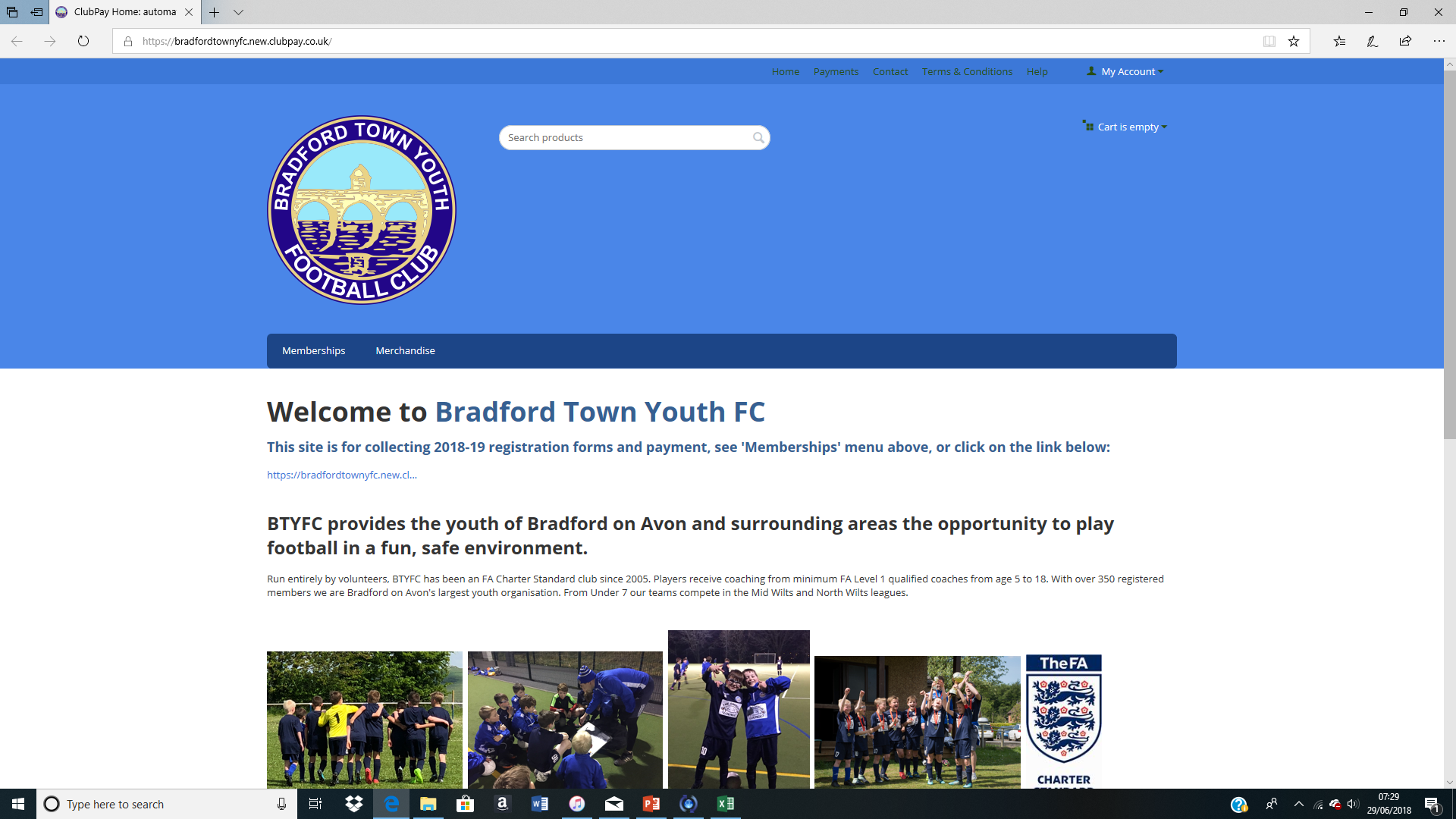 2
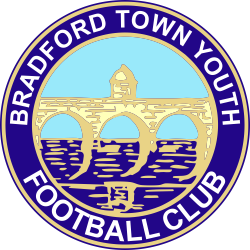 ClubPay: How does it work?
__________________________________________
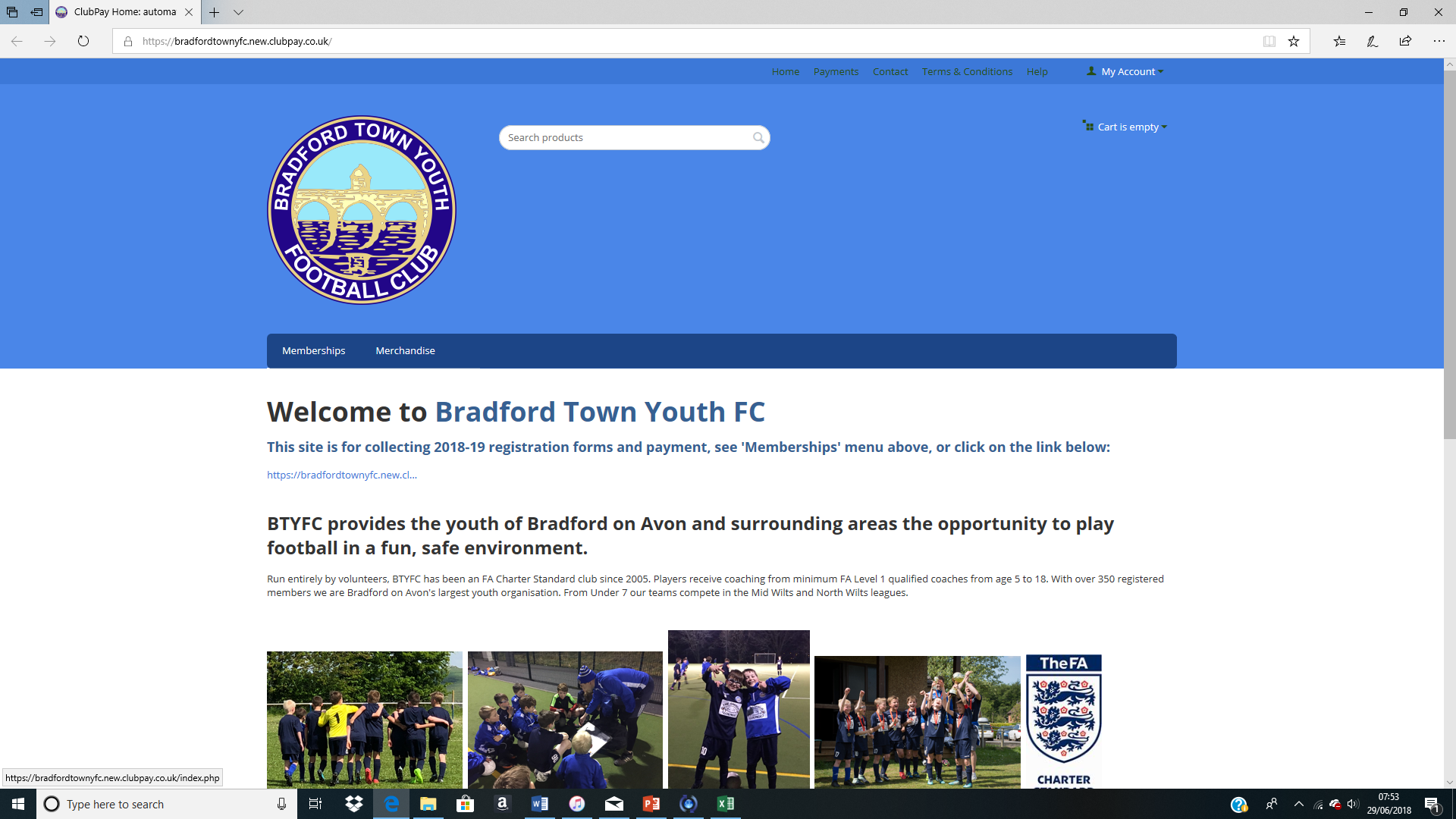 Select 1 of 2 products
(see slide 5)
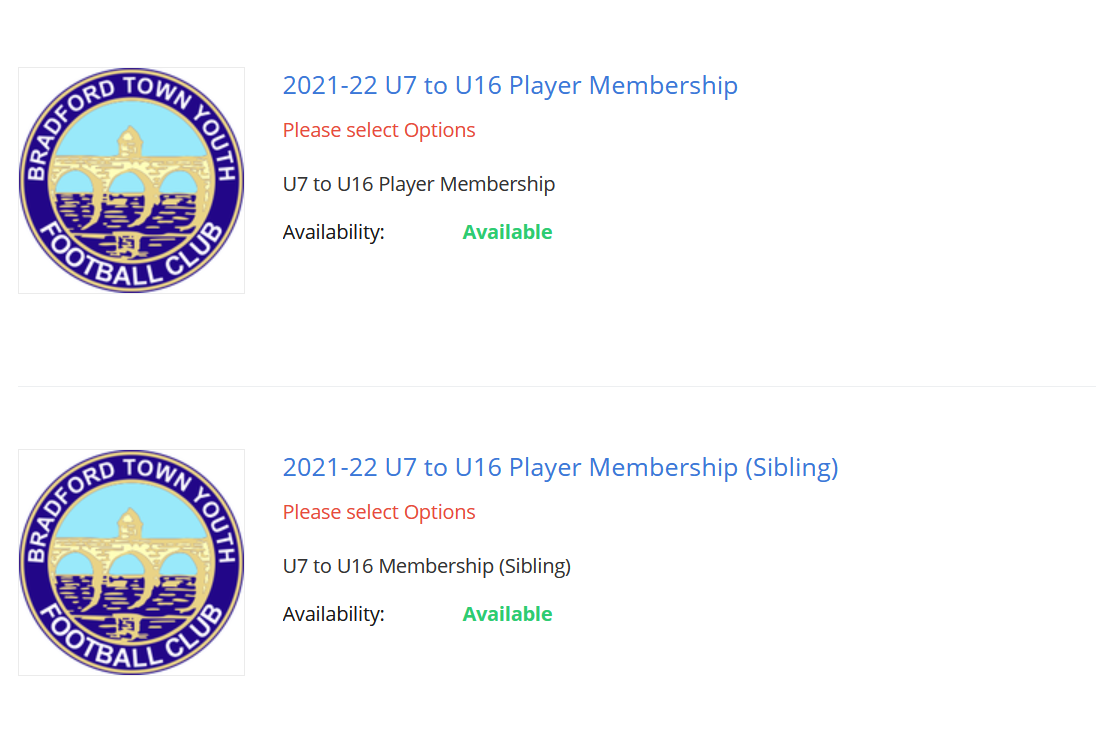 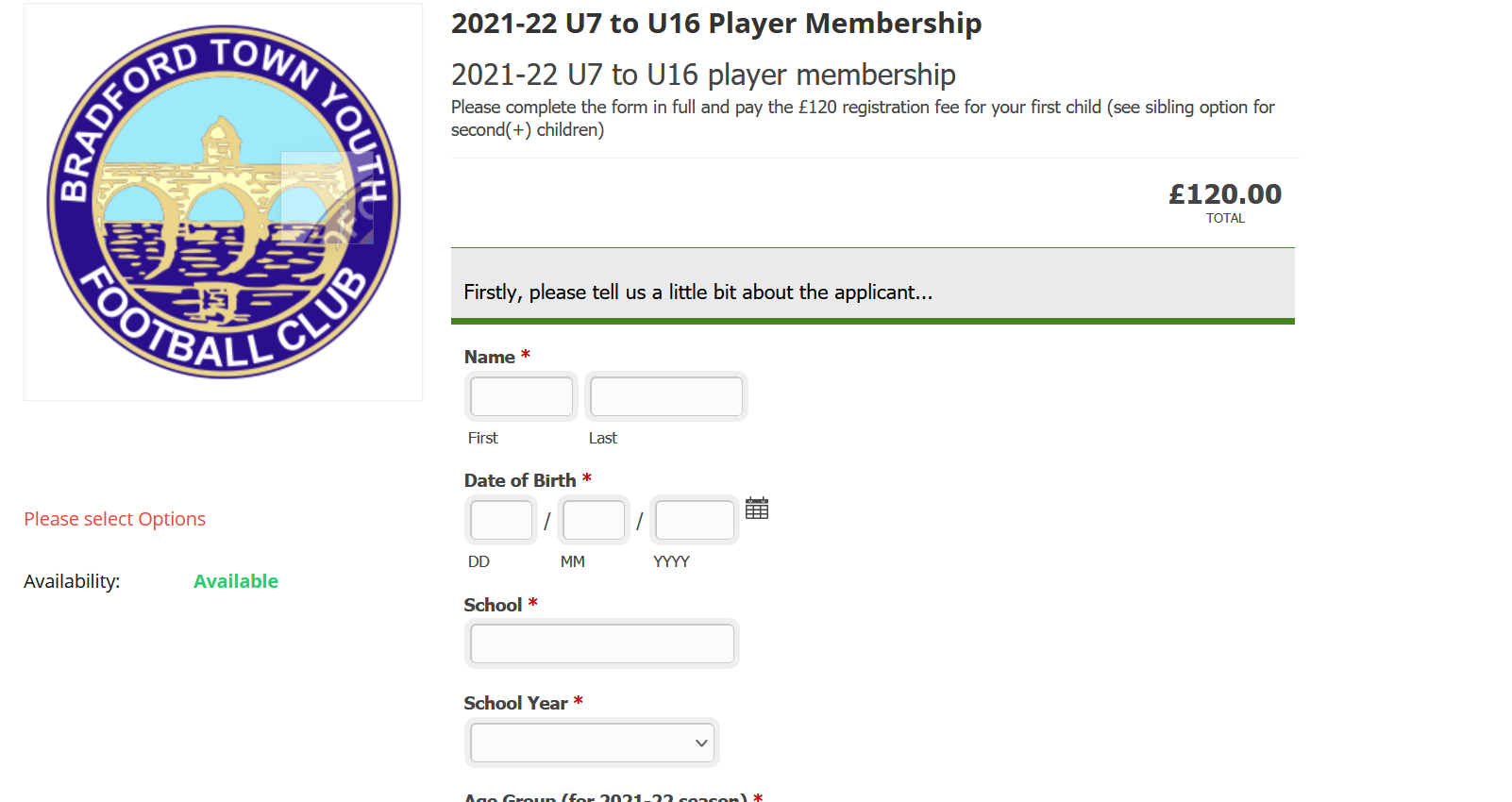 Select ‘Memberships’ tab
Complete details
3
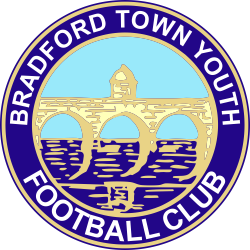 ClubPay: Product options
__________________________________________
Fees cover:

Facilities
Kit/Equipment
League registration fees
FA Coaching courses/DBS checks
Insurance

Please select the correct option for your player:

2021-22 U7 to U16 player membership: the majority of players will fall in to this category

2021-22 U7 to U18 player membership (sibling): use this for your second(+) children
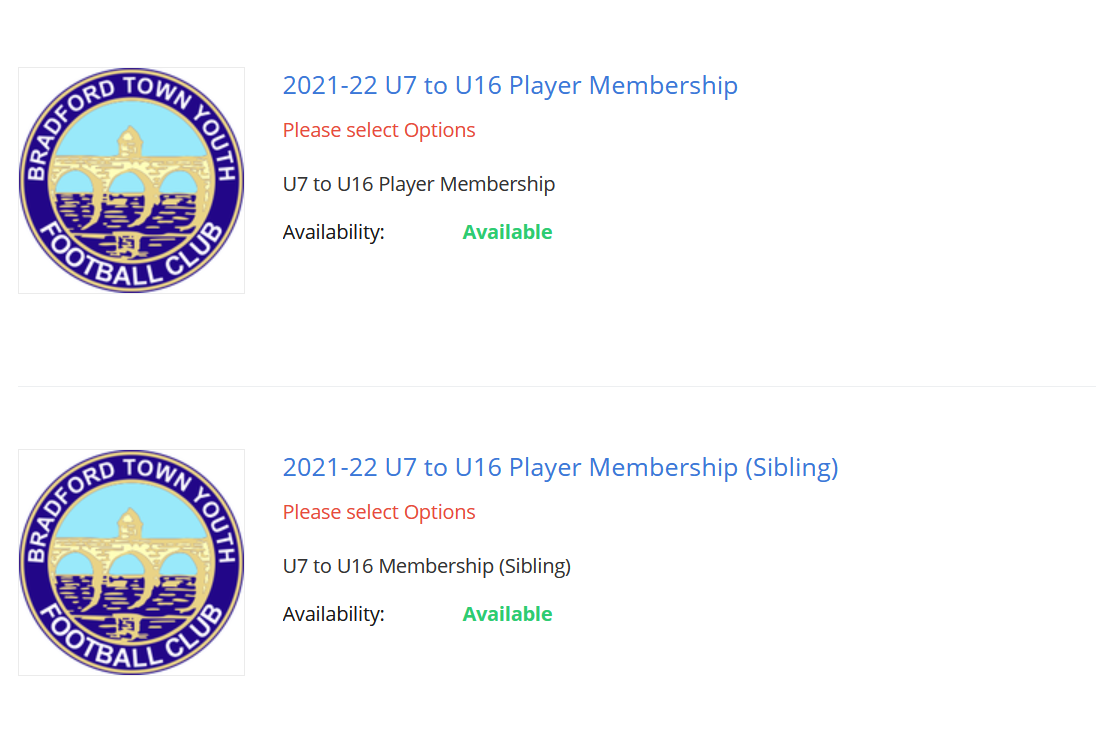 4
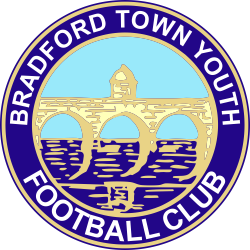 ClubPay: Help!
__________________________________________
Please contact your Coach/Manager in the first instance for ClubPay support.

Otherwise, please use the ‘Contact’ option on the Homepage.
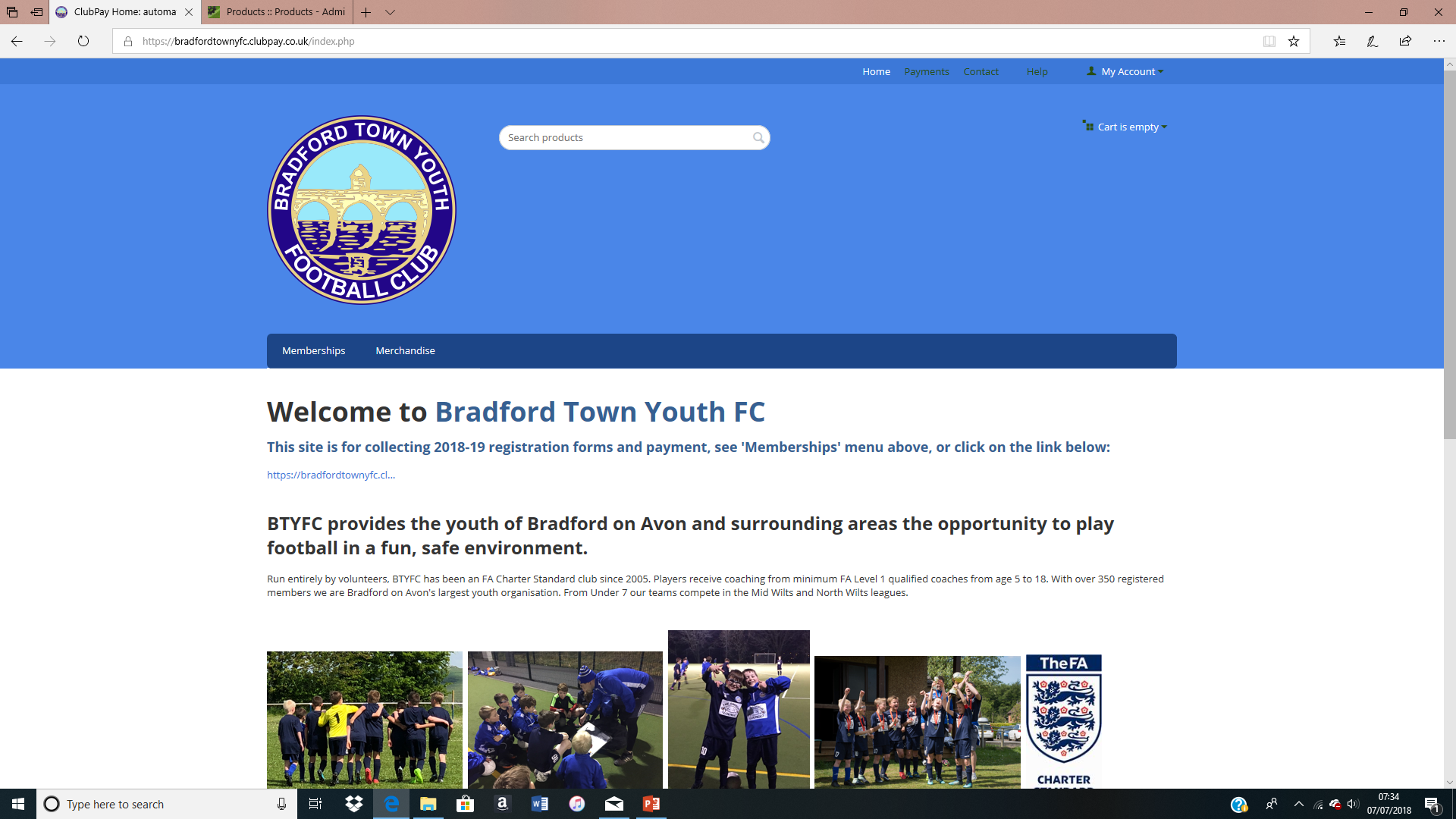 5